108創造力資優
2021-0105
趙和修
小雞吃米零件圖
小雞吃米動作影片
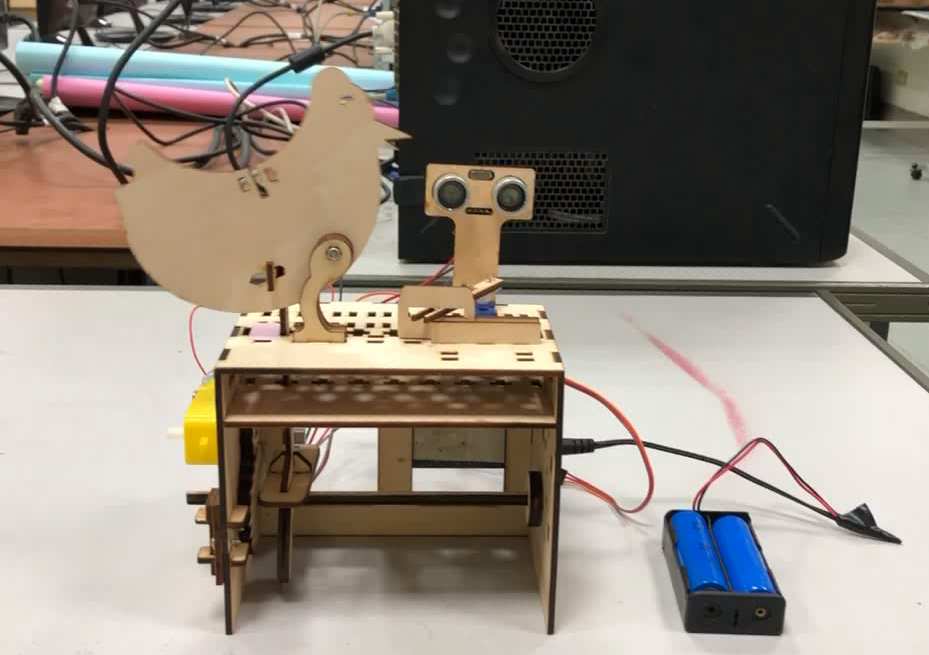 小雞吃米：動作說明
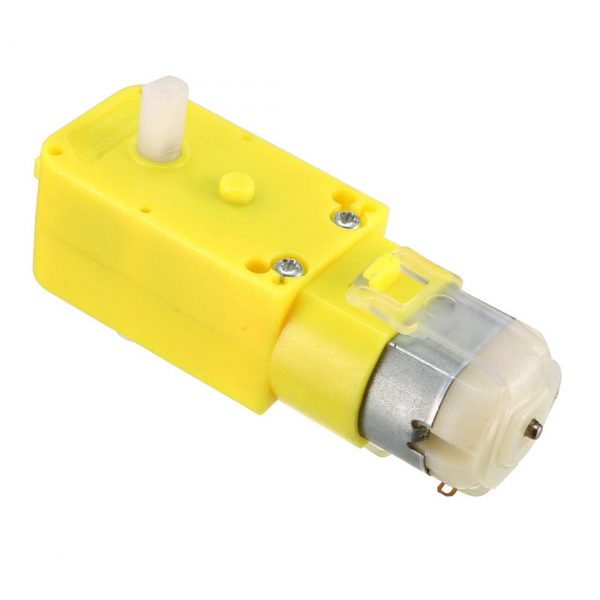 TT馬達：旋轉帶動凸輪連桿上下移動，使得小雞以腳為圓心，上下點頭。
舵機(SG90伺服馬達)動作：如果超音波感測器偵測到距離小於15公分，則角度設為45(假設)，否則設為90 (假設)。
超音波感測器：偵測距離
L9110S馬達控制器：控制馬達正反轉及轉速。不調速可不要安裝。
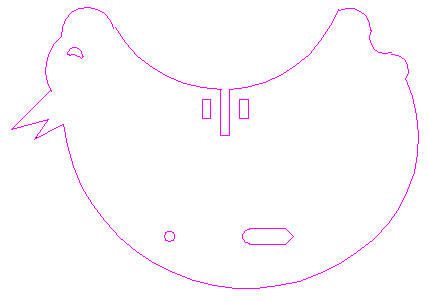 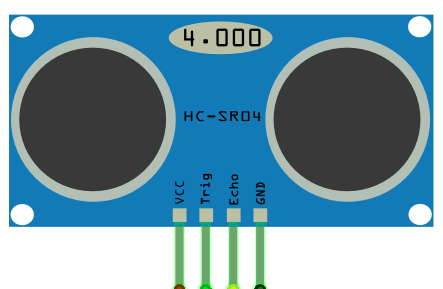 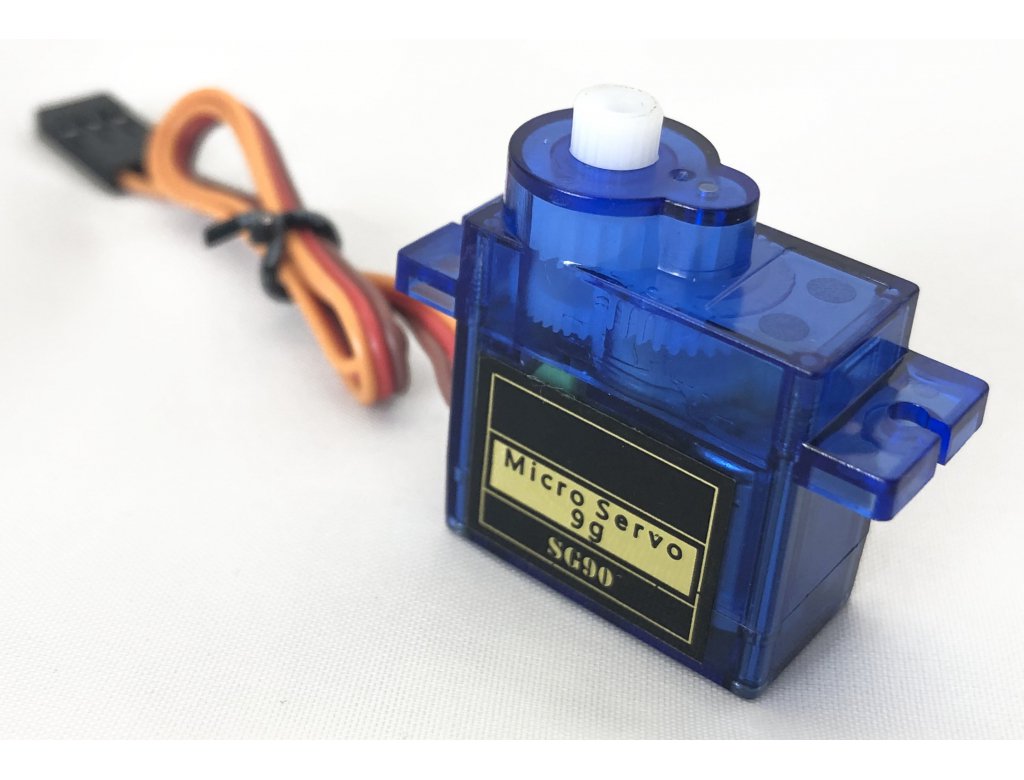 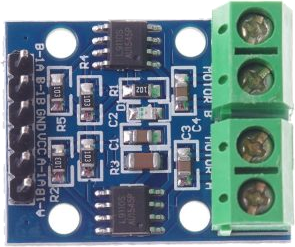 接線圖1：馬達不調速(不經過程式設定正反轉及轉速)
TT馬達不接L9110S馬達控制器，直接接VCC及GND。
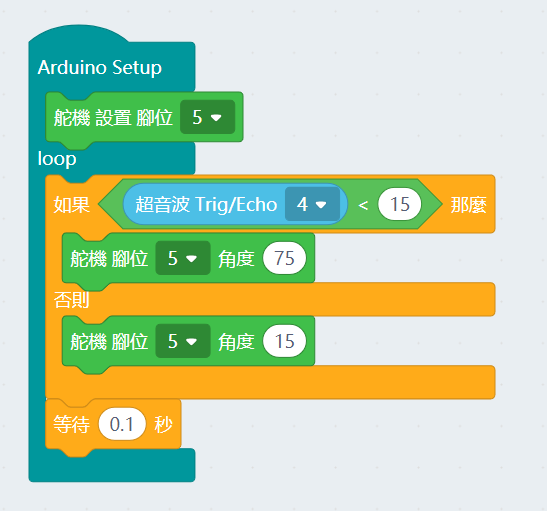 馬達控制器L9110S
L9110S 直流馬達驅動器，模組可以同時驅動2個直流馬達或1個4線2相式步進馬達，輸入電壓：2.5-12V，每通道具有800mA連續電流輸出能力。可控制2個馬達正反轉與不同轉速，但2個馬達轉速需相同。
若是固定速度，馬達可直接電池，不須透過控制器。
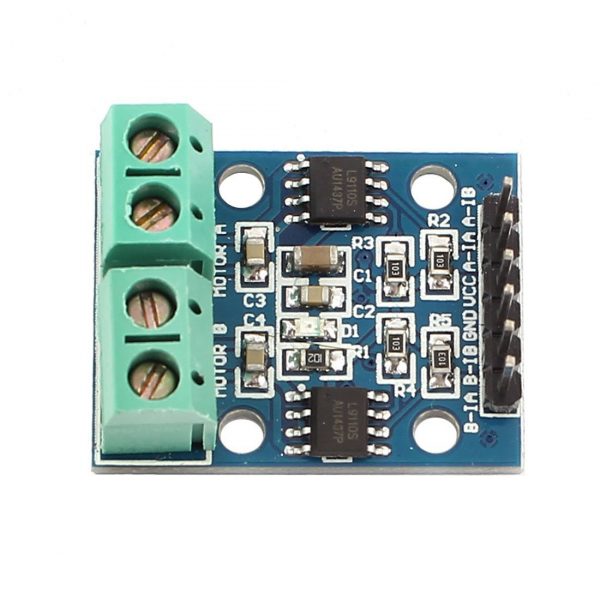 B馬達
A馬達
馬達控制器L9110S接線
接馬達
-255~255，太小轉不動
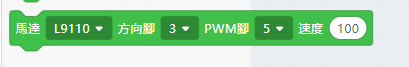 接Arduino
V
C
C
G
N
D
A馬達
控制線
B馬達
控制線
接線圖2：接L9110S馬達控制器
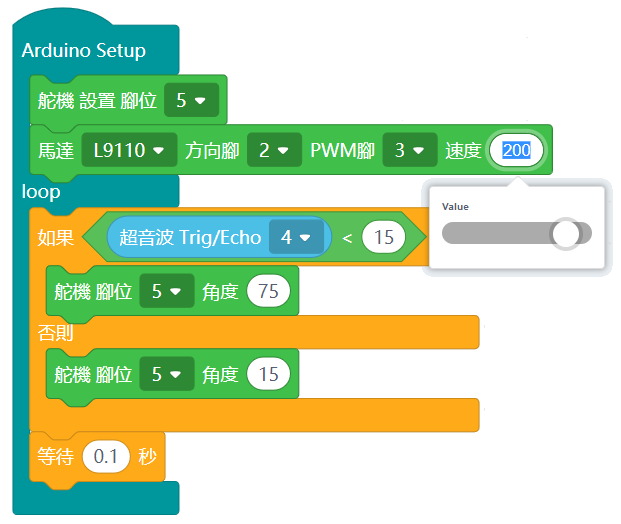 待續